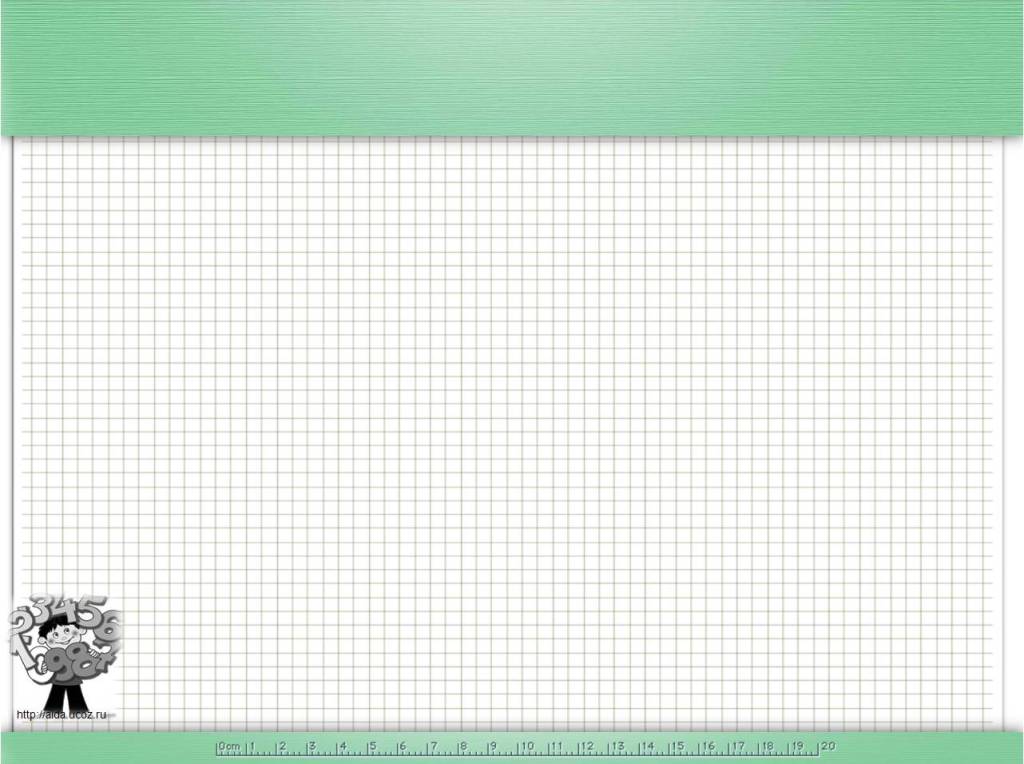 Подумайте, какое число должно быть в средней клетке.
15
41
26
19
31
12
15 + 26 = 41
19 + 12 = 31
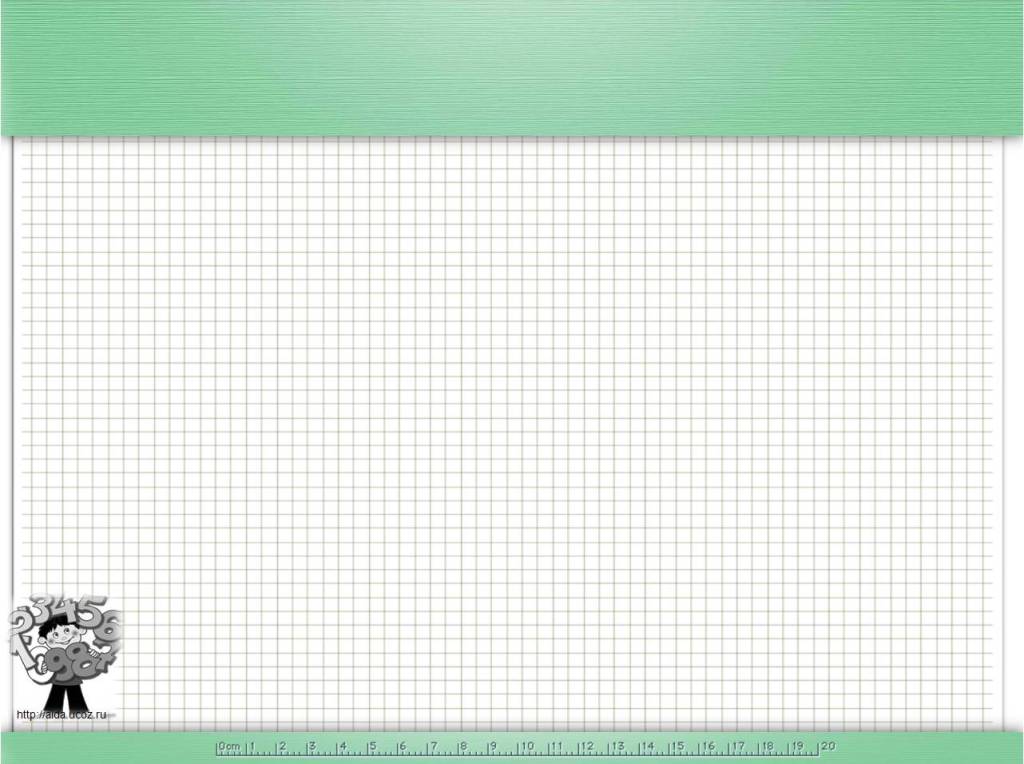 Подумайте, какое число должно быть в средней клетке.
19
18
37
17
29
46
19 + 18 = 37
46 - 17 = 29
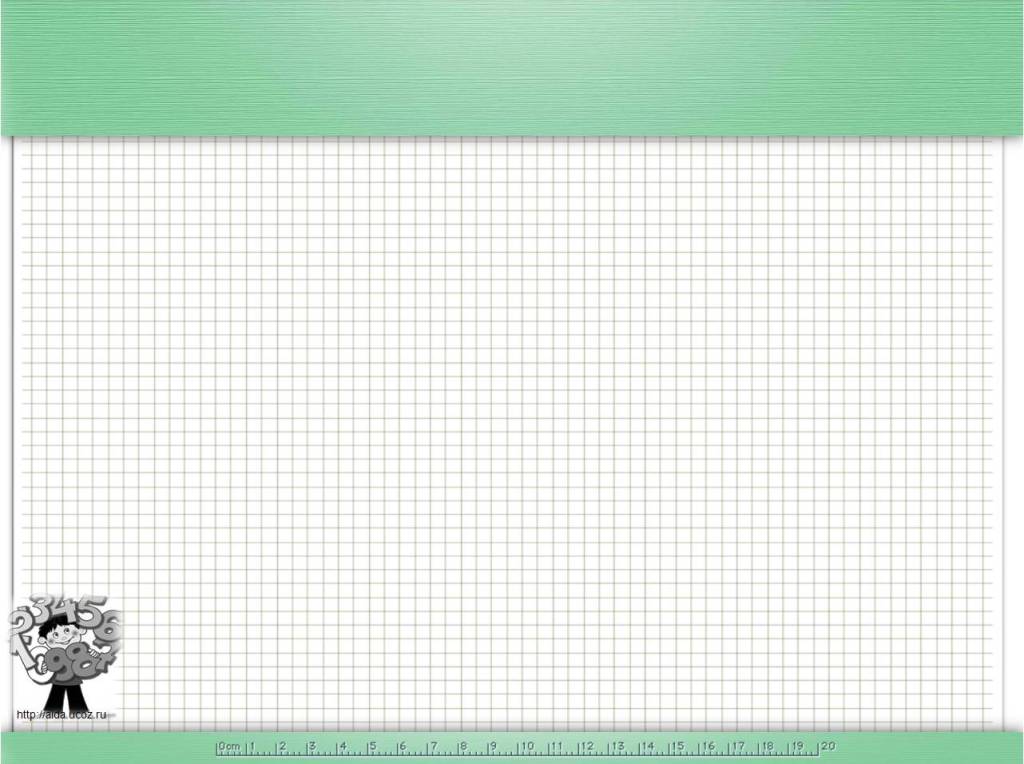 Подумайте, какое число должно быть в средней клетке.
51
3
17
57
3
19
51 + 3 = 17
57 + 19 = 3
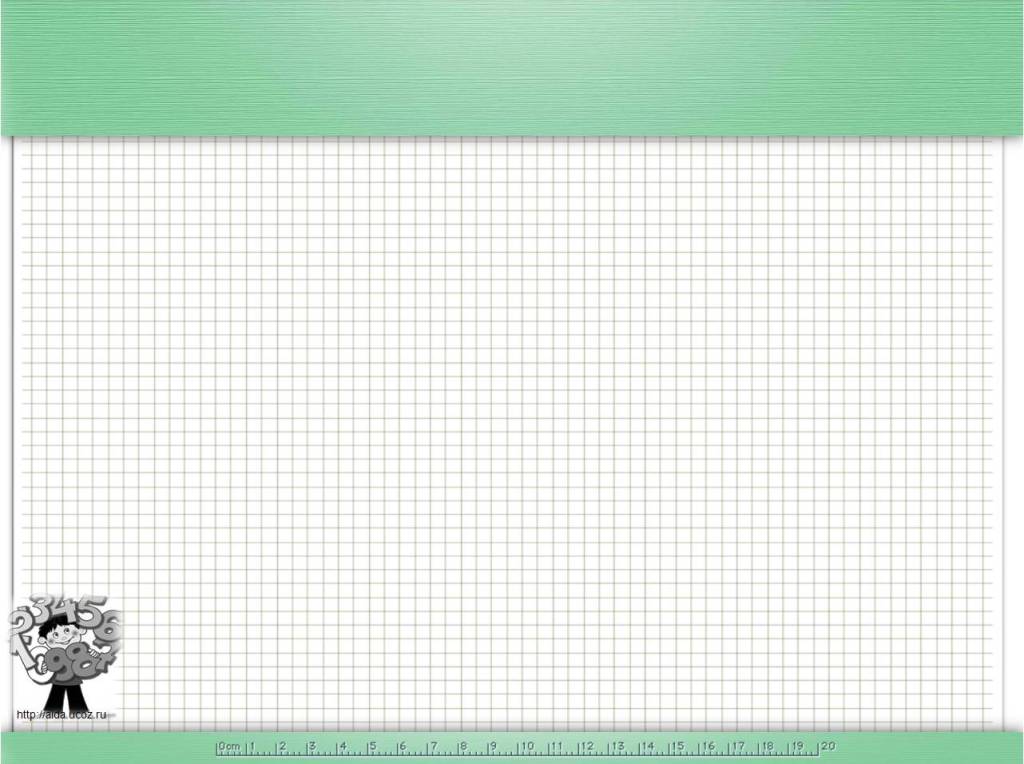 2
6
4
0
0
0
4
2
2
6
4
6
20,   24,   26
40,   42,   46
60,   62,   64
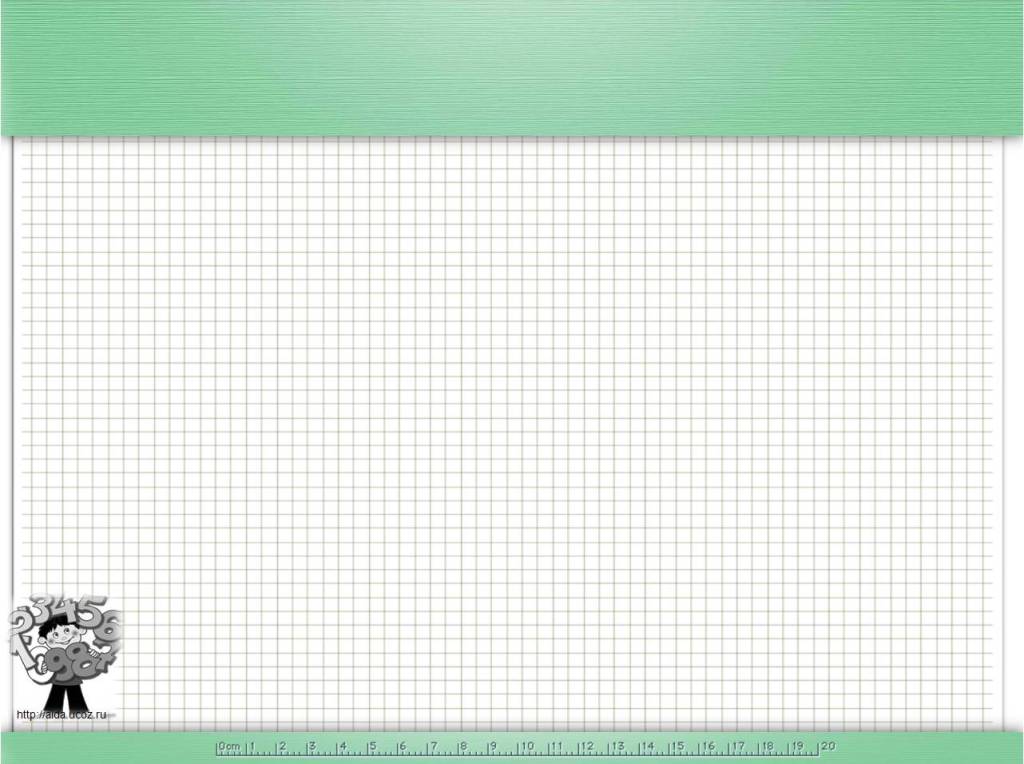 МОЛОДЦЫ